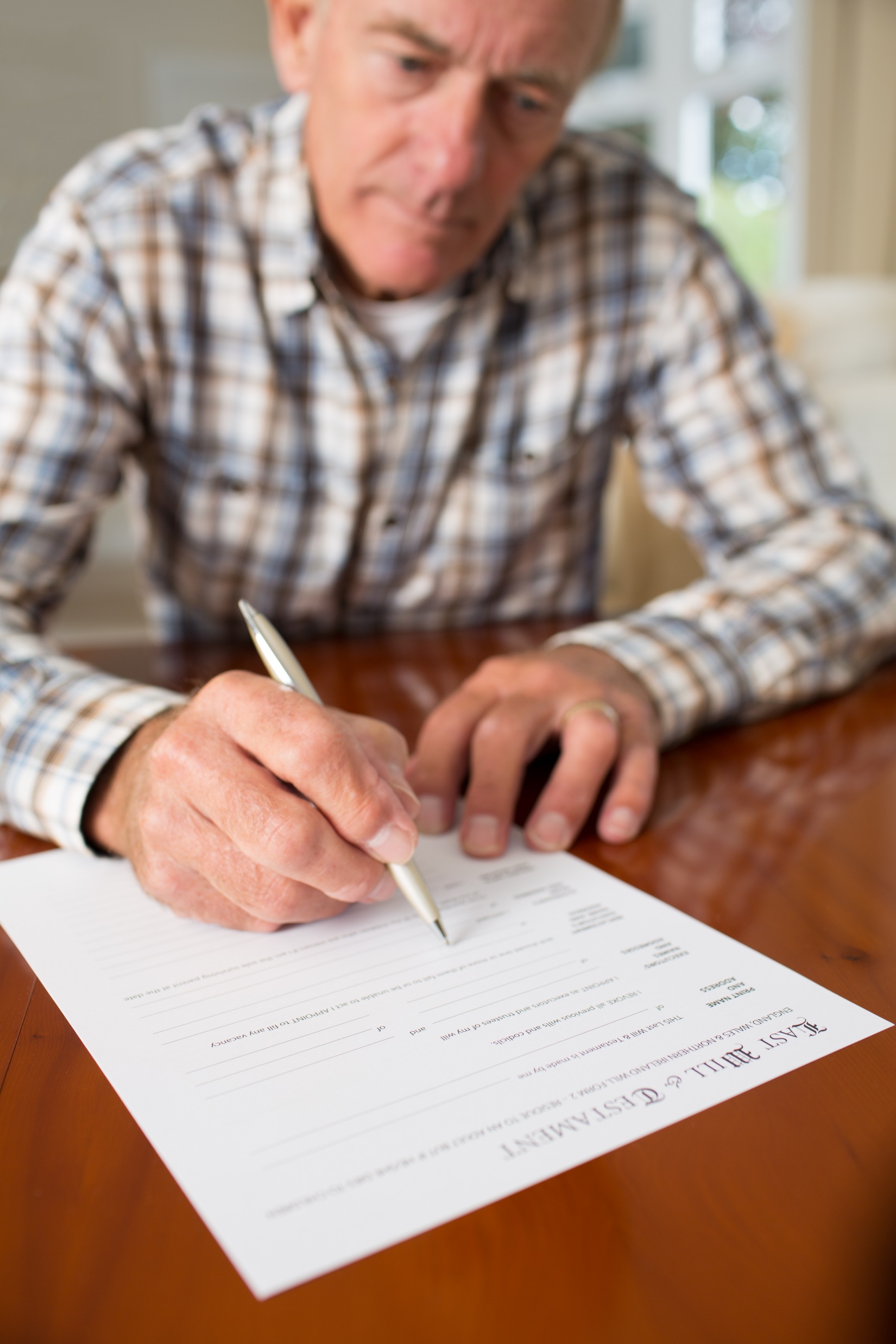 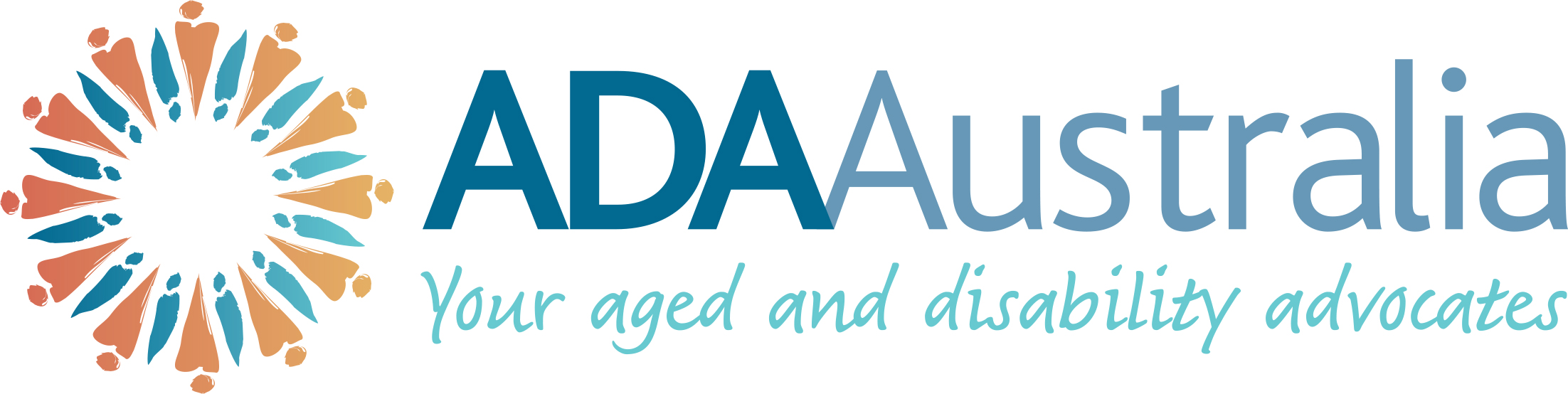 Enduring Powers of AttorneyEducation for Attorneys
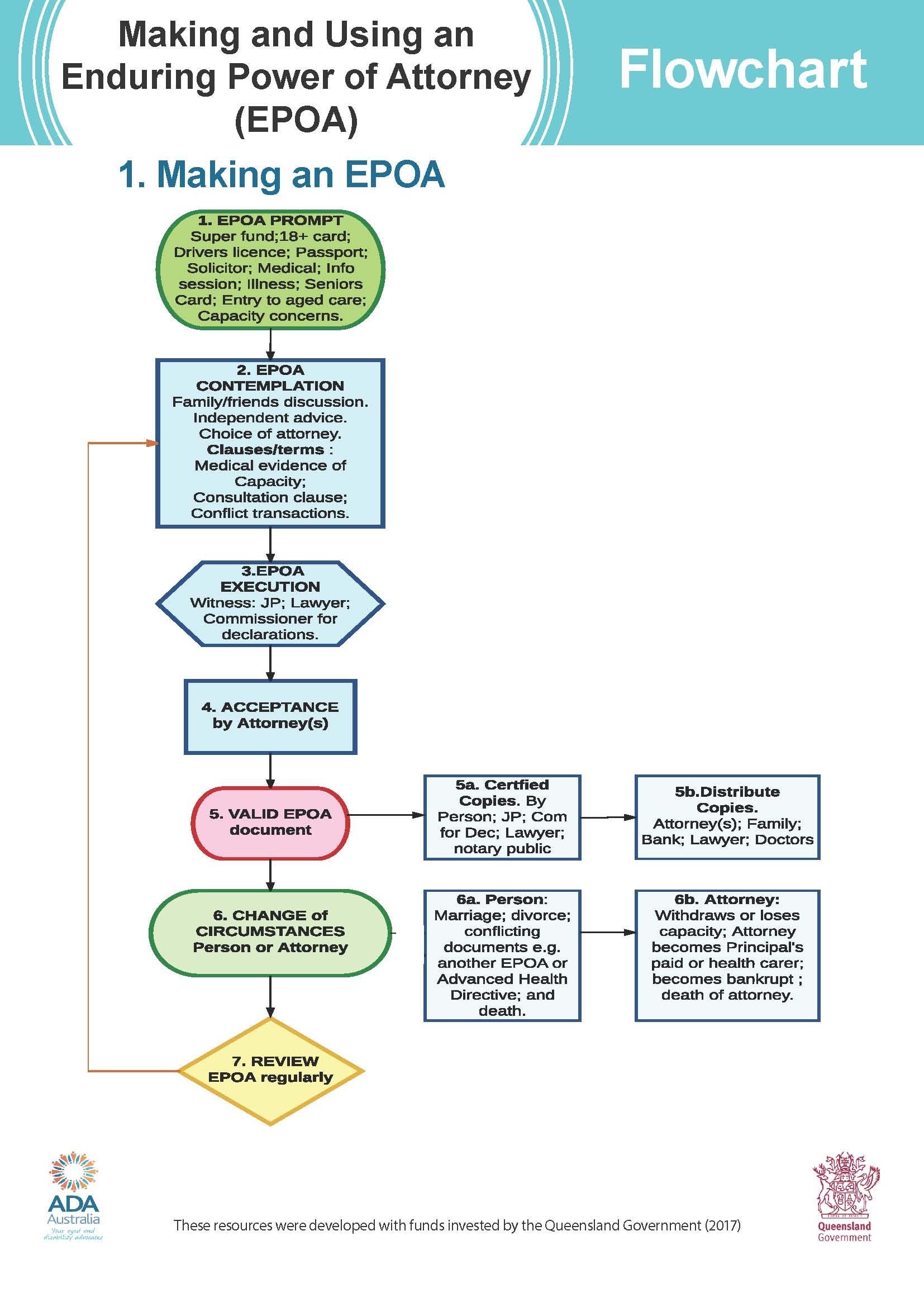 Resources available for Intake / Triage / Third parties relying on EPOA
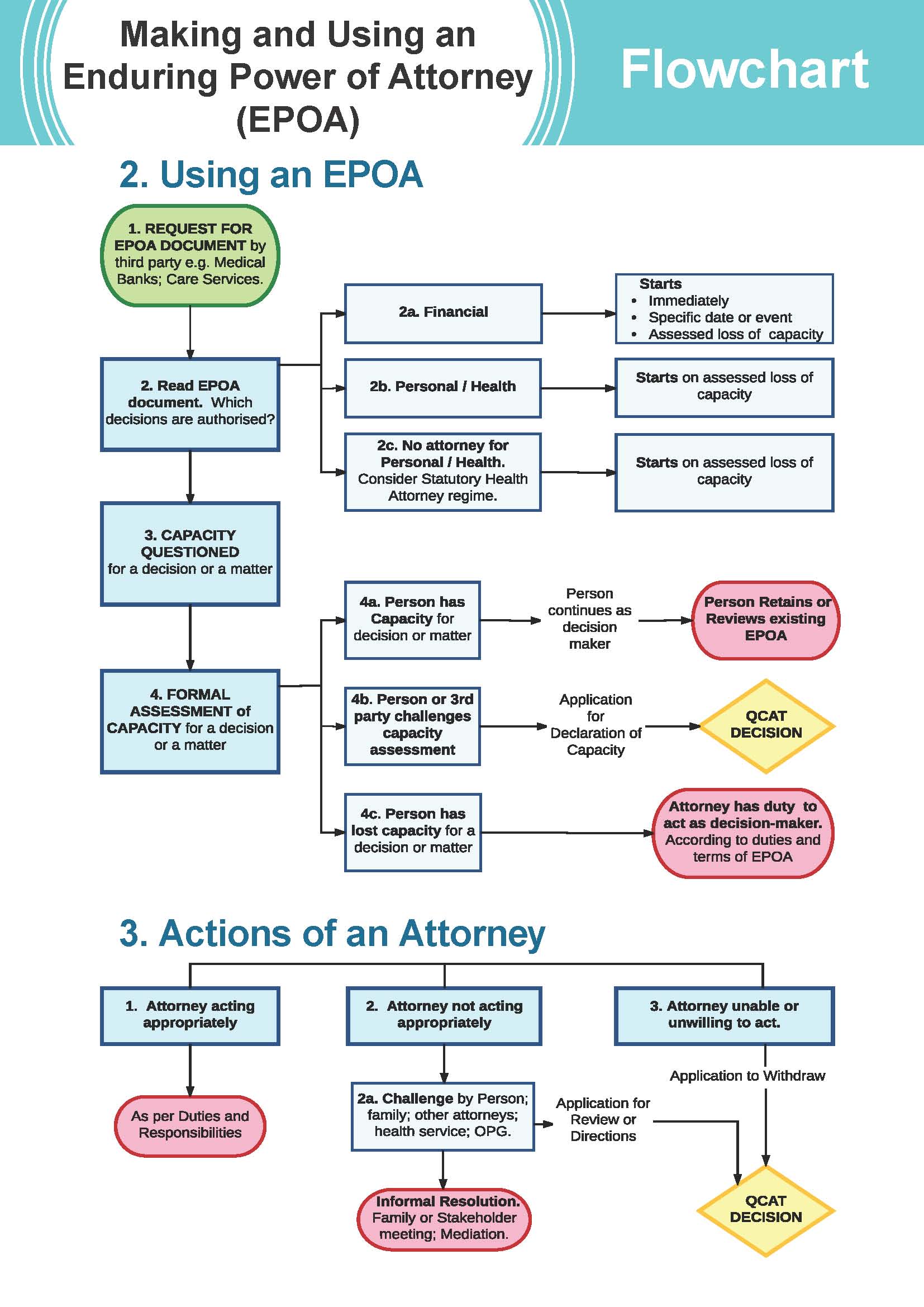 Easy to read diagrams
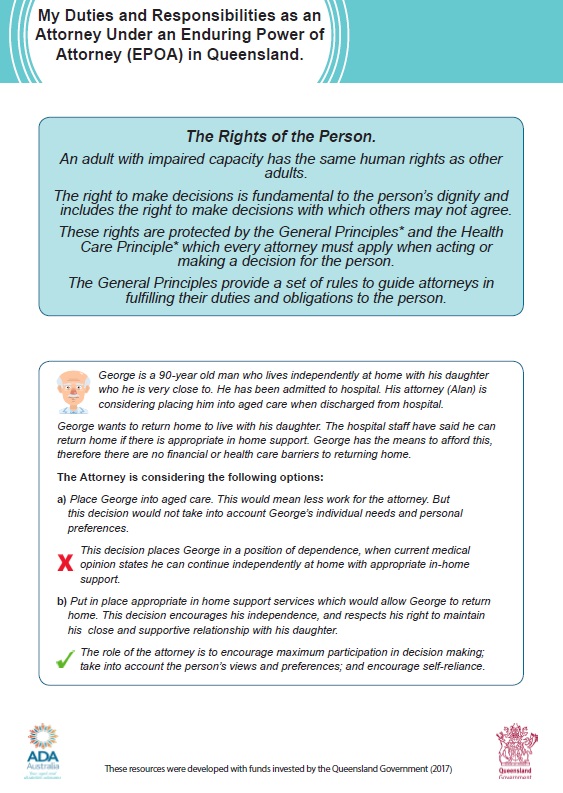 Typical examples used to explain appropriate decision making support
Access to online resources
https://adaaustralia.com.au/resources/ada-resources/

https://www.qld.gov.au/seniors/legal-finance-concessions/wills-estate-planning

https://www.qld.gov.au/law/legal-mediation-and-justice-of-the-peace/power-of-attorney-and-making-decisions-for-others/power-of-attorney